Impact of OCU Strike             on Port Operations
Don Snyder, Director of Trade Development
Compare & Contrast
2002 labor lock-out

2004 congestion situation

2012 OCU strike
Eight-Day Strike by Office Clerks
First major work stoppage since 2002
First strike since 1972
600 clerks idled 10 of 14 terminals at POLB/POLA
San Pedro Bay Ports
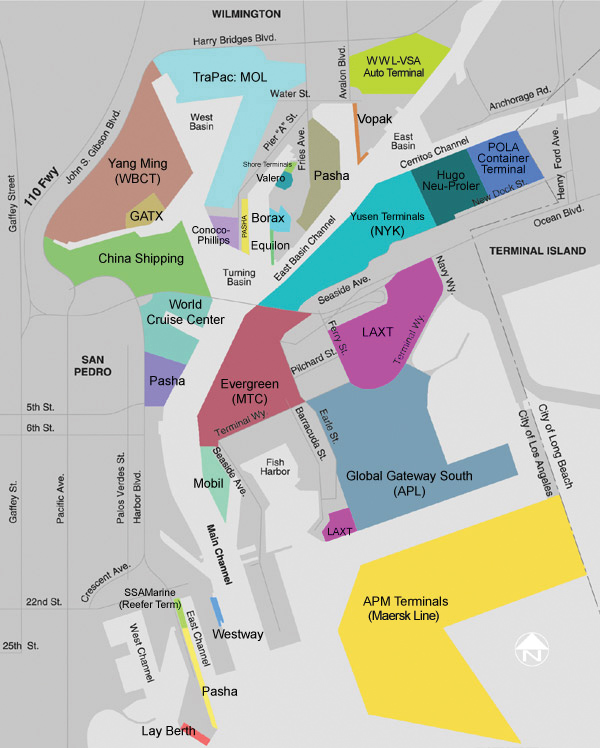 Impacts
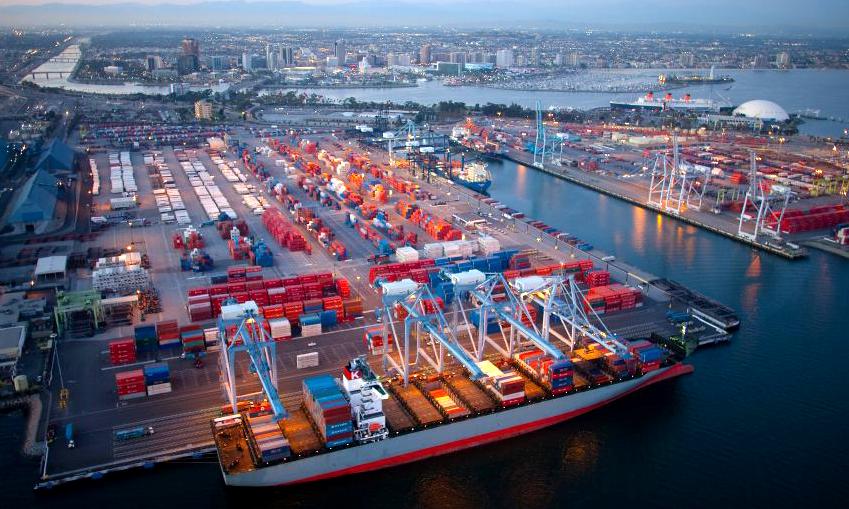 Information Flow

Cargo Flow
Trucks
Cargo Owners
Rail
Vessel Diversion

Business Continuity
[Speaker Notes: Thank you.

I’m happy to speak to you today.

We have a huge impact on the region, so it’s important for everyone to understand what we do, and the key issues that we face.

Let’s me begin with a brief introduction of who we are.

The Port of Long Beach is run by the City of Long Beach on behalf of the State of California.

We are not supported by tax dollars, but operate like a real estate development company.

We build shipping terminals, and lease them to private companies who import and export goods.

The rents we collect are reinvested in continually upgrading our facilities.

So we promote trade and support jobs – more than 300,000 in Southern California, including 30,000 in Long Beach.

We’re the 2nd busiest in the U.S. , after only the Port of Los Angeles.

We transport consumer products manufactured in Asia, and export largely raw materials produced in the U.S.]
Minimal Impact in Long Beach
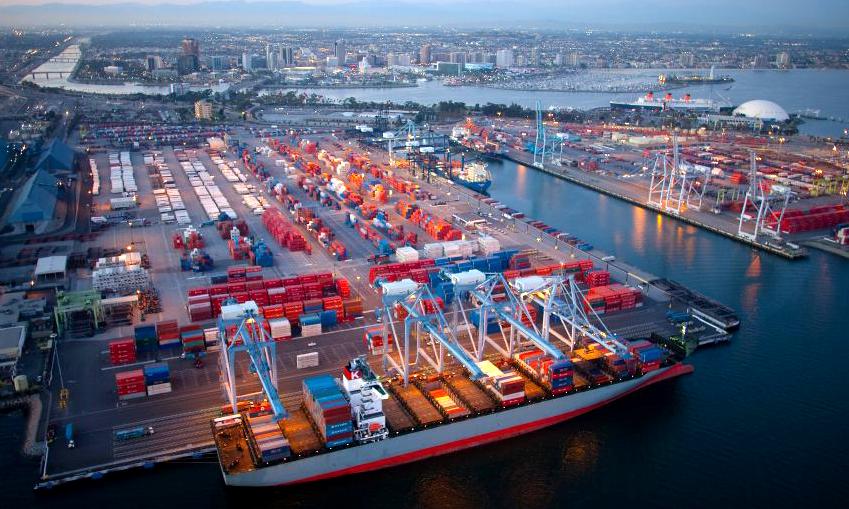 3 of 6 terminals worked through strike
After settlement, terminals caught up quickly
Capacity to handle  surges in cargo
[Speaker Notes: Thank you.

I’m happy to speak to you today.

We have a huge impact on the region, so it’s important for everyone to understand what we do, and the key issues that we face.

Let’s me begin with a brief introduction of who we are.

The Port of Long Beach is run by the City of Long Beach on behalf of the State of California.

We are not supported by tax dollars, but operate like a real estate development company.

We build shipping terminals, and lease them to private companies who import and export goods.

The rents we collect are reinvested in continually upgrading our facilities.

So we promote trade and support jobs – more than 300,000 in Southern California, including 30,000 in Long Beach.

We’re the 2nd busiest in the U.S. , after only the Port of Los Angeles.

We transport consumer products manufactured in Asia, and export largely raw materials produced in the U.S.]
Impact on Operations
Nearly $1 billion in cargo a day delayed
Tens of thousands of jobs impacted: longshoremen, truckers, rail yard and warehouse workers
Lost Business Opportunities
17 ships were diverted from the Port of Los Angeles
Ships diverted to Oakland, Mexico and through Panama Canal
Busiest December for Imports